Moodle Learning Environmentincludes:
1. Controls for assigning different roles (i.e. administrator or user)
2. Means of evaluation of student achievements 
3. Means of self-education 
4. Lesson (lecture) tool
5. Explanation (text and graphics)
6. Glossary tool
7. Communication tools
Distance learning with Moodle
realizes the basic didactic principles:

•	interactivity

•	personalization

•	adaptability

•	visibility

•	agility of multiple accesses to educational 
          information
Moodle drag’n’drop interface for files
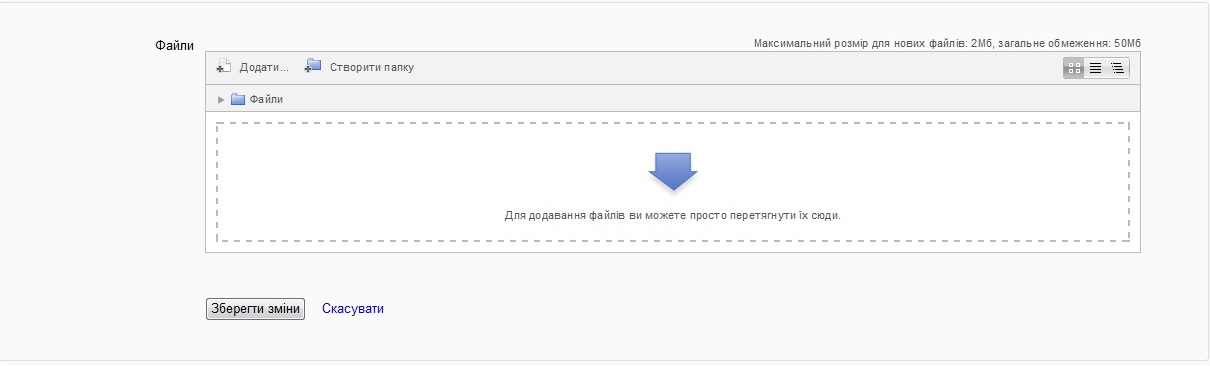 Moodle interface for tests design
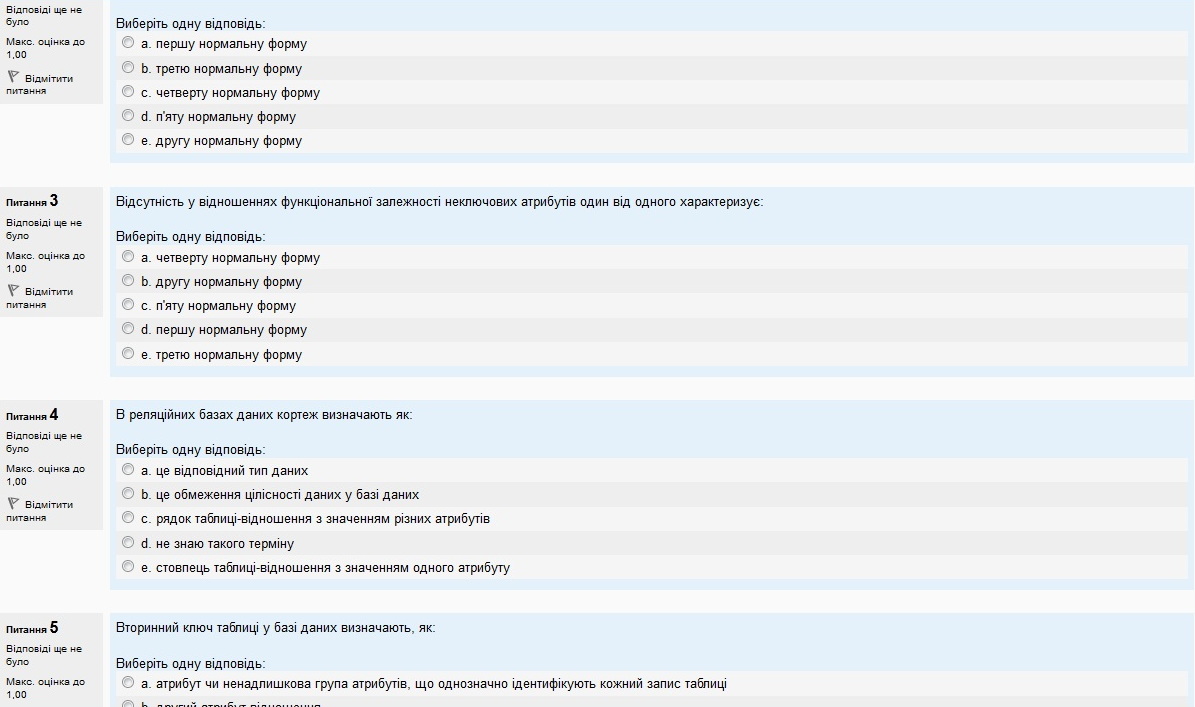 Moodle survey module
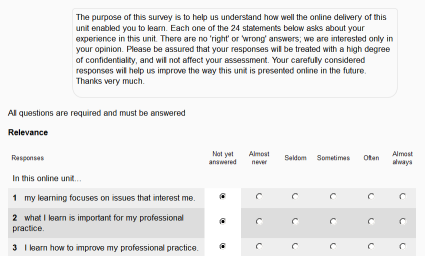 Moodle lesson module
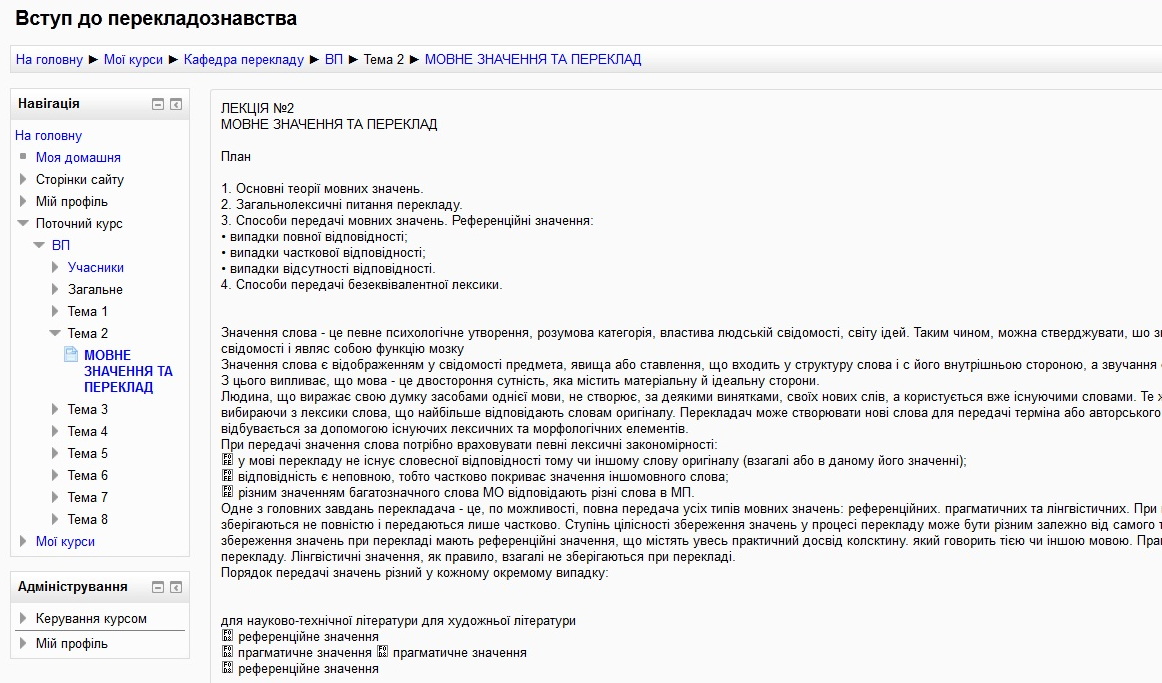 Moodle glossary module
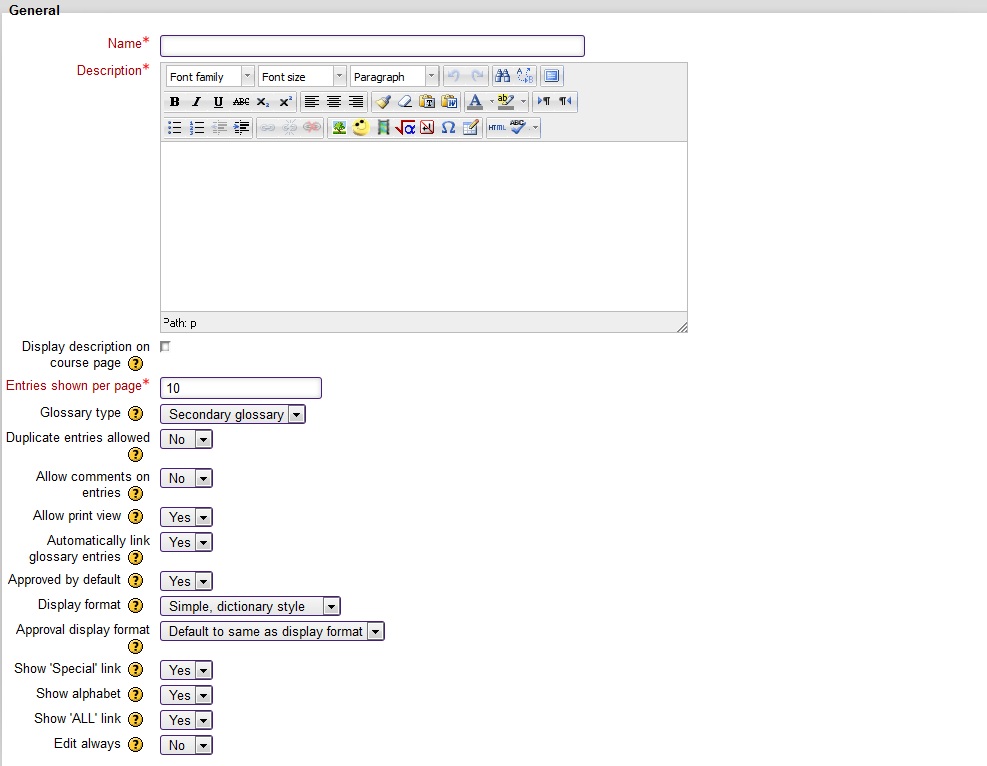 Moodle workshop and assignment modules
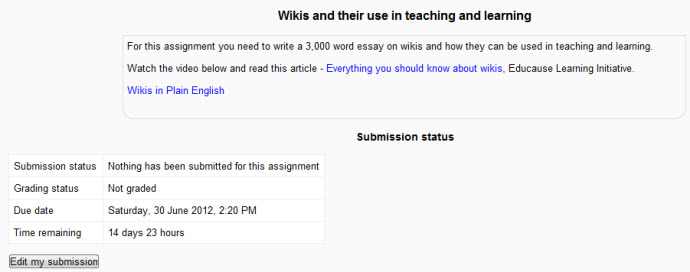 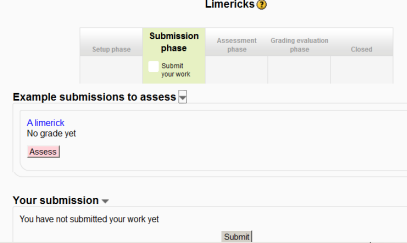 Moodle wiki module
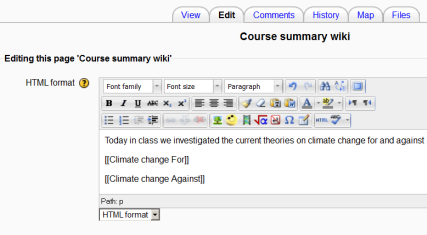 Moodle forum and chat modules
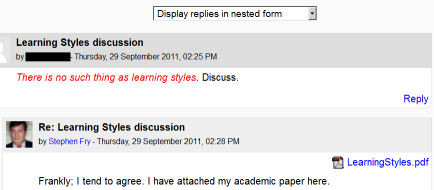 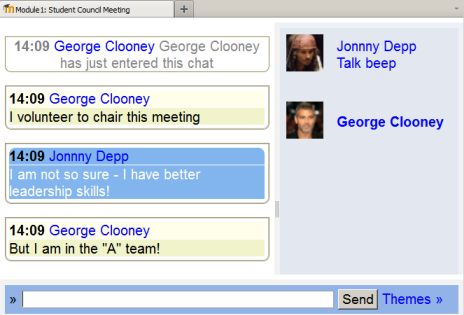 Thank you!